電源タップ 8個口 2m 雷ガード ACアダプタ対応 マグネット
【提案書】
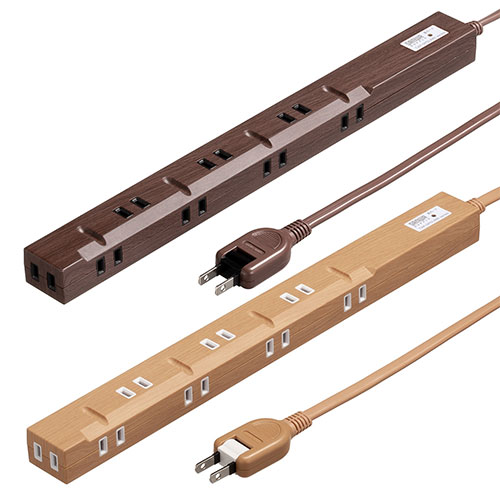 3方向から効率よく差せる8個口タイプの電源タップ。木目調デザインが見た目にもオシャレな上、マグネット仕様でワークデスクや冷蔵庫の側面などに貼り付けて使うことが可能です。
特徴
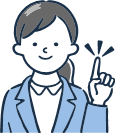 納期
納期スペース
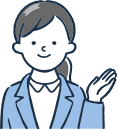 仕様
カラー展開：ダークブラウン・ライトブラウン
サイズ：約W336×D31×H24mm
生産国：中国
備考：コード長：2m　プラグ：2P（絶縁キャップ付きスイングプラグ）　差込口：2P・5個口　コード：VFF 1.8スケア（SQ）×2心　仕上り外形寸法 約3.4mm×6.8mm
お見積りスペース
お見積